AutoCAD
alapok
CAD (Computer Aided Design – Számítógéppel segített tervezés) kiemelt grafikai lehetőségeket biztosít.
Néhány előny:
 a tervezés könnyű,
 a rajz módosítása könnyű,
 vannak animációs lehetőségek,
 felületek és térfogatok automatikus számítása lehetséges,
 esztétikai elemek (betűtípus, szín, stb.) használhatók.
Az IBM PC-t 1981. augusztus 12-én mutatták be.

Az Autodesk Inc. az AutoCAD első verzióját 1982. decemberében bocsátotta ki.

Ez volt a legelső CAD program a PC-re.

A programot folyamatosan fejlesztik, és széles körben elterjedt.

Az AutoCAD egy „de facto” ipari szabvánnyá vált. Sok új CAD-program másolja az AutoCAD működését és kinézetét.

Az oktatási verzió letölthető – regisztrációt követően – innen:
https://www.autodesk.com/education/free-software/autocad
(1 éves oktatási licenc jár hozzá)
A most következő leckék nem mutatják be az AutoCAD összes képességét, csak néhány egyszerű rajz elkészítését vesszük végig.


A képernyő-képek AutoCAD 2018 verzióval készültek.

A programot mérnökök tervezték mérnököknek, emiatt a működése eltér a szokásostól.

Más grafikus program: 1.kijelölöm az objektumot – 2.kiadom a parancsot – 3.paraméterezem

AutoCAD: 1.kiadom a parancsot és szükség esetén paraméterezem – 2.kijelölöm az objektumot
Az AutoCAD-ben általában a parancs jelzi, hogy mikor kell az objektumokat kijelölni. Mivel akár több objektum is kijelölhető, ezért valahogy közölni kell, amikor befejezzük a kijelölést: ezt az ENTER billentyűvel kell megtenni.

Az ENTER az adatbevitel végét, illetve a végrehajtás parancsot is jelenti.

Az ESC billentyű minden parancs közben bármikor kiadható: ekkor törli az egész parancsot, mintha el sem kezdtük volna. Tévesztés esetén ez egy jó módszer.

Sokszor lehet látni és használni „Dinamikus paramétermezőket”. Ezek az egérmutató mellett jelennek meg. Ha több van belőle, akkor ezek között a TAB billentyűvel lehet váltani. Az ENTER véglegesíti a bevitelt.
Jó gyakorlat, ha egérrel kiválasztjuk a parancsikont, majd behúzzuk az egeret a rajzfelületre az egérgombok érintése nélkül; ekkor megjelenik a dinamikus adatbevitel, begépeljük az adatokat és ENTER.
indítási kezdőkép
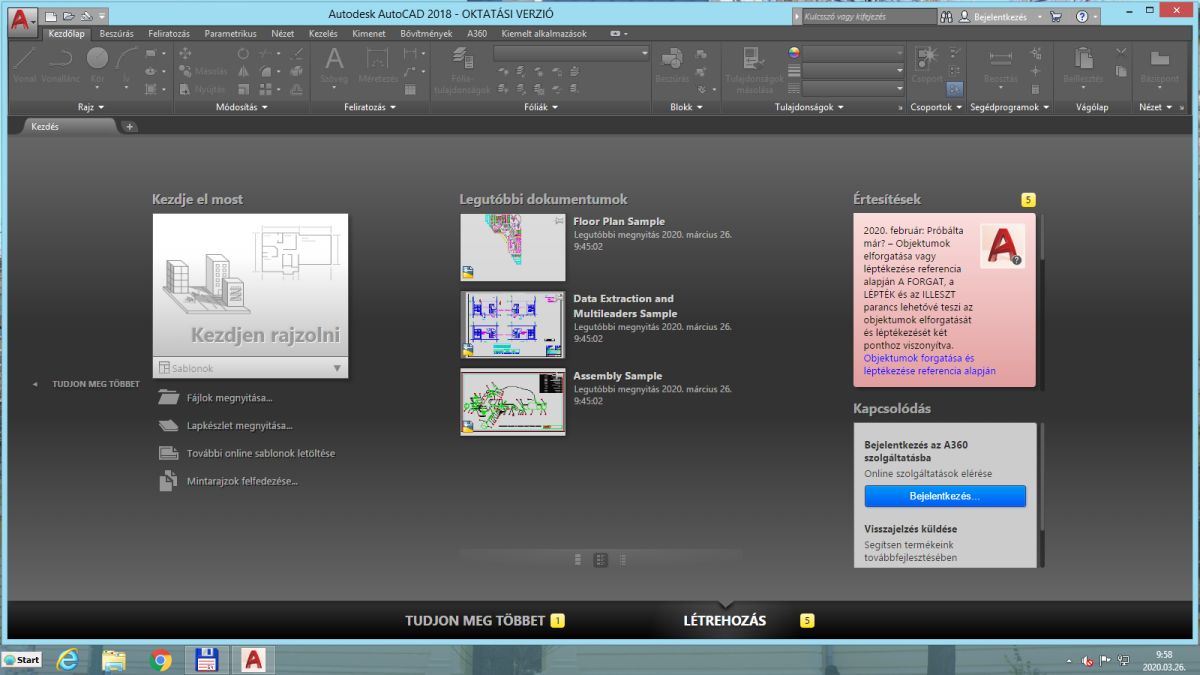 ide kell kattintani a kezdéshez
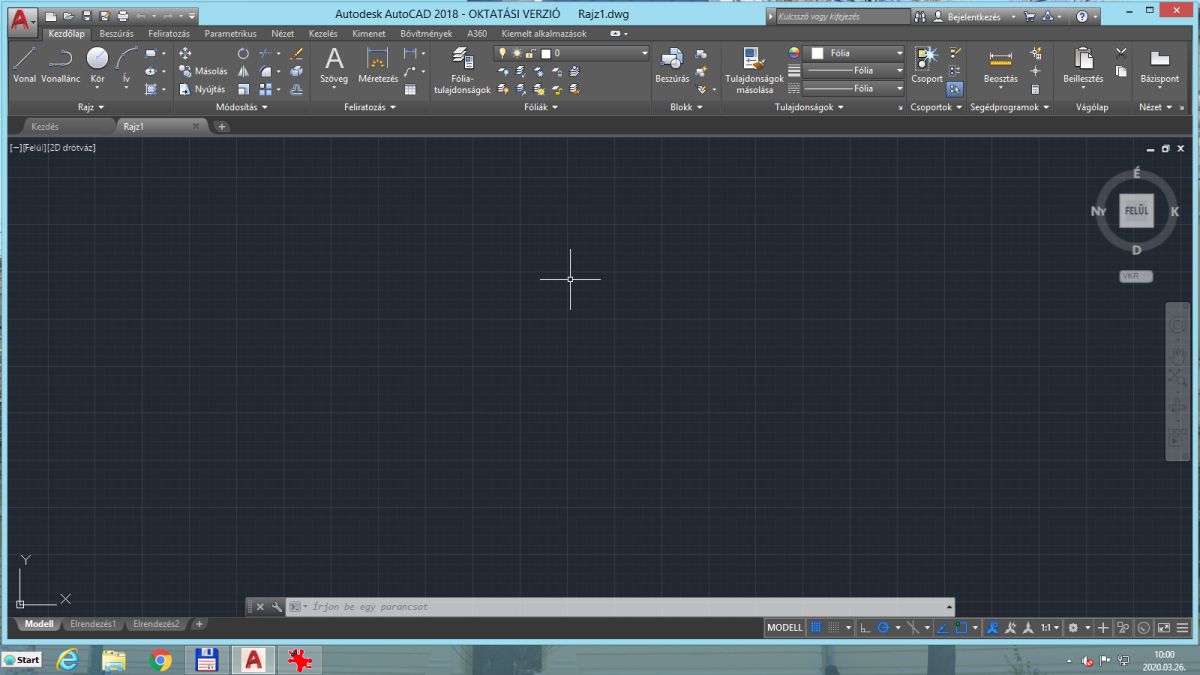 rajzterület
egér normál állapota
(szálkereszt)
érdemes a 2. menüsort is megjeleníteni
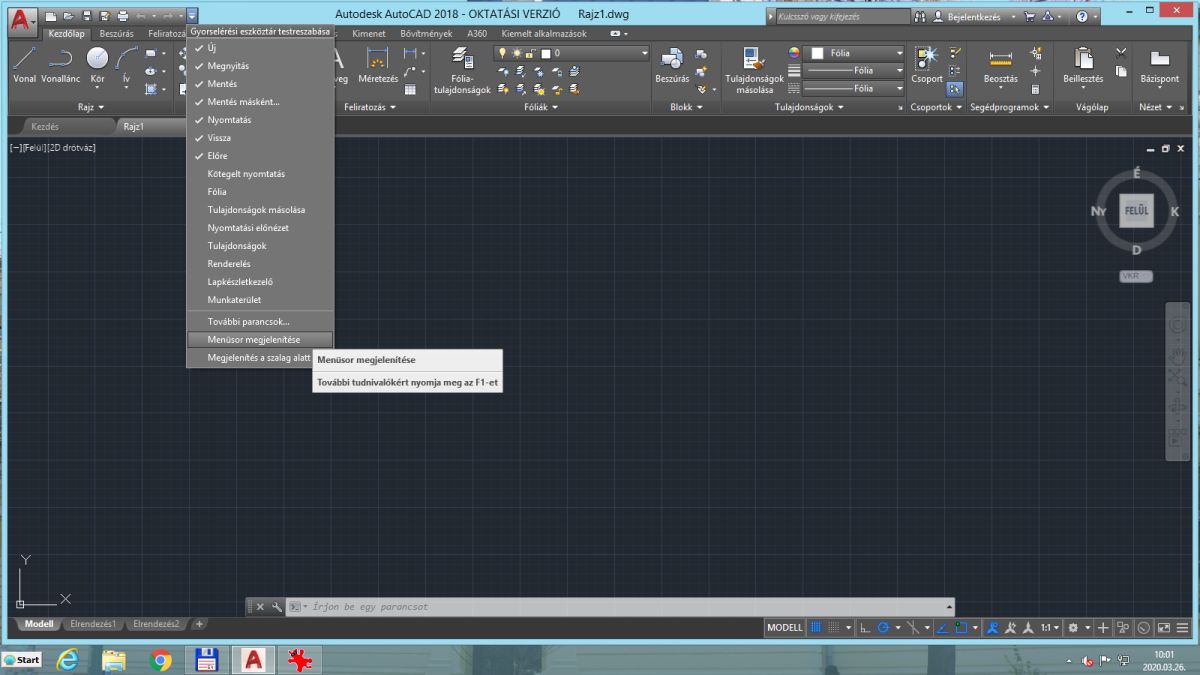 új menüsor
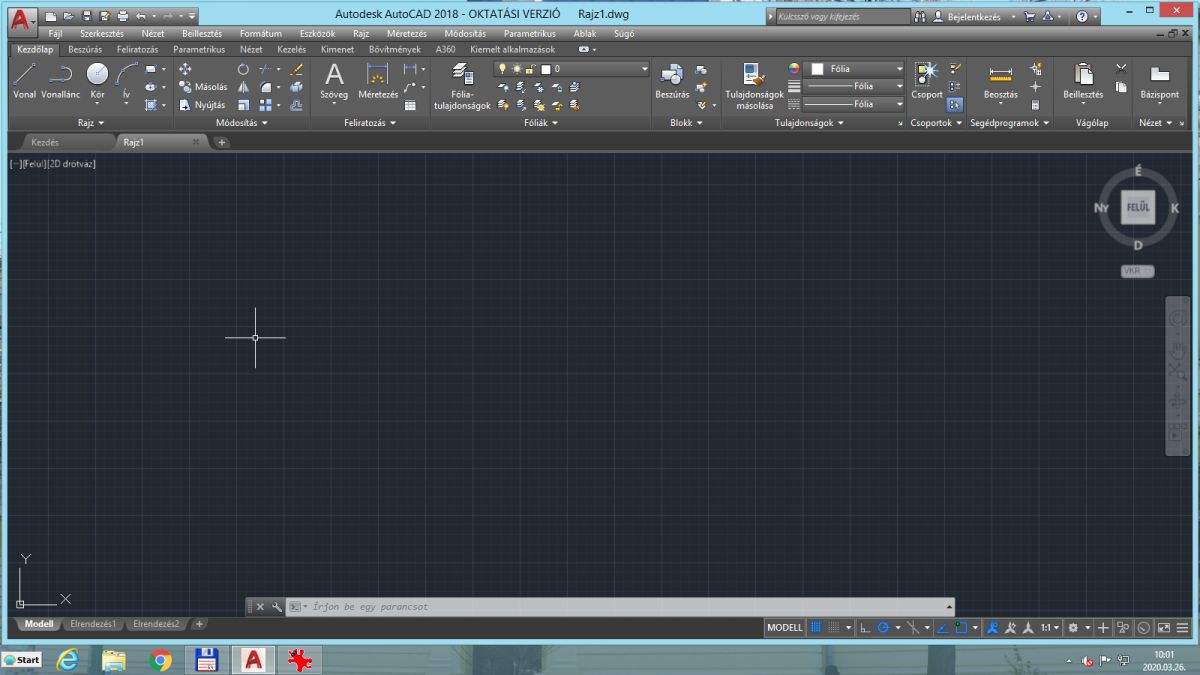 a navigációs sáv fontos egység,
de könnyen eltüntethető egy véletlen
kattintással
navigációs sáv visszahozása
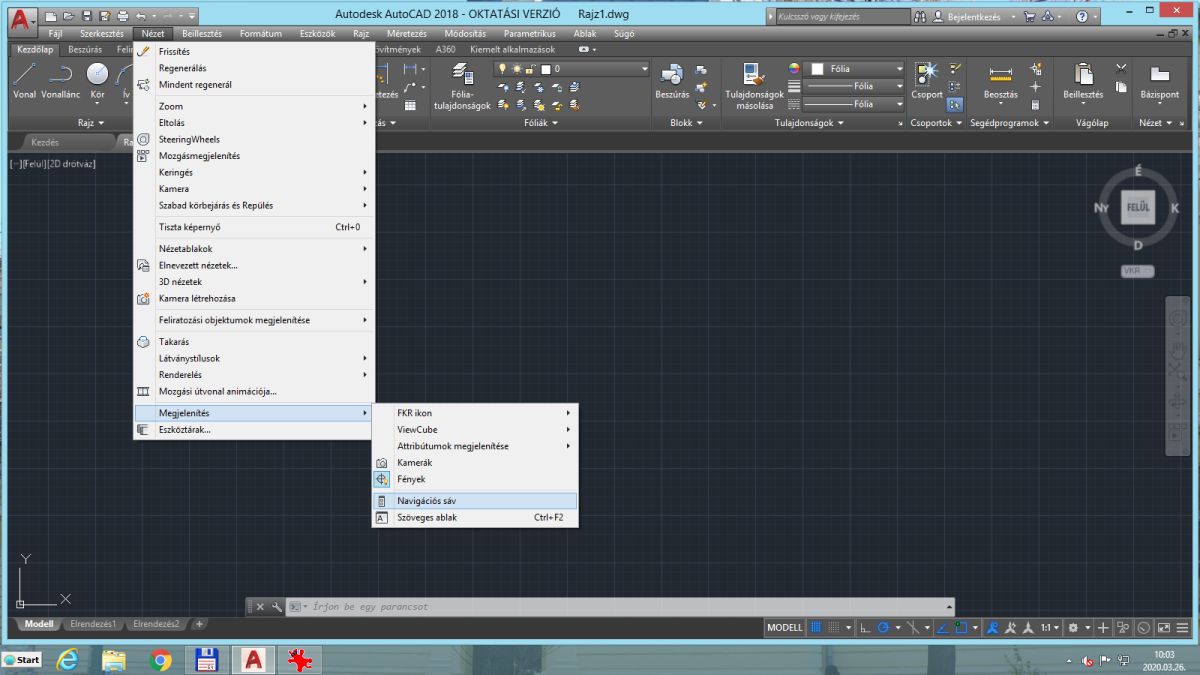 A „Rajz” szóra kattintva, újabb parancsok elérhetők
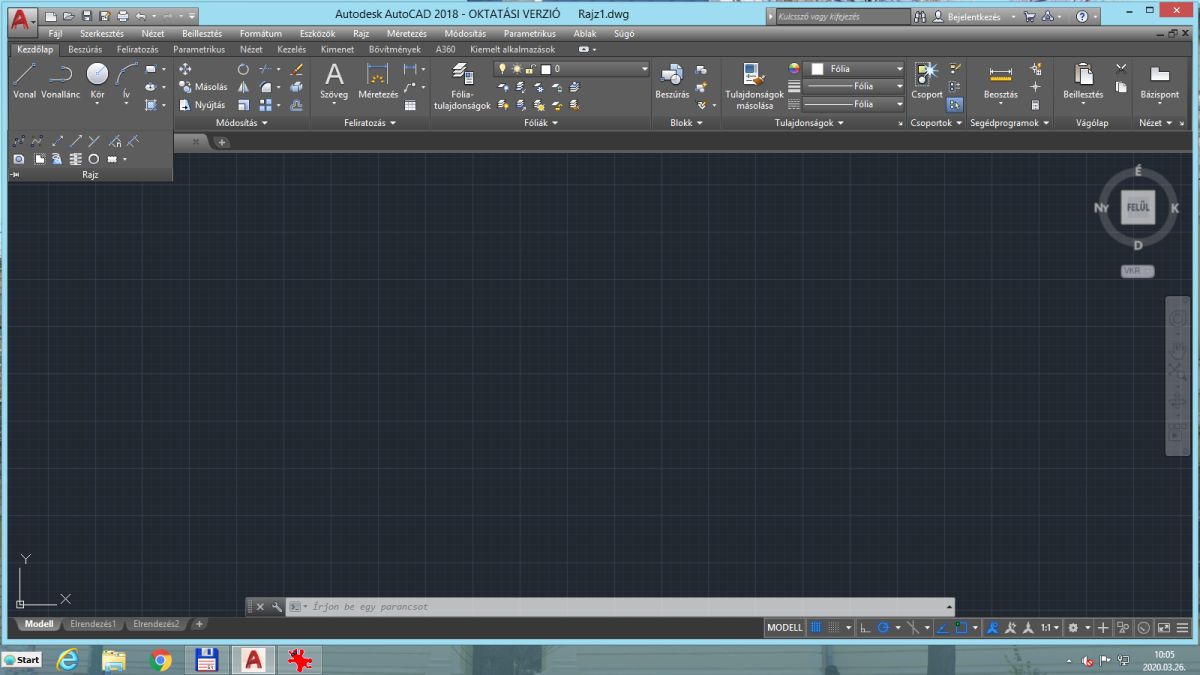 általában az ilyen kis háromszögekre
kattintva újabb dolgok elérhetők
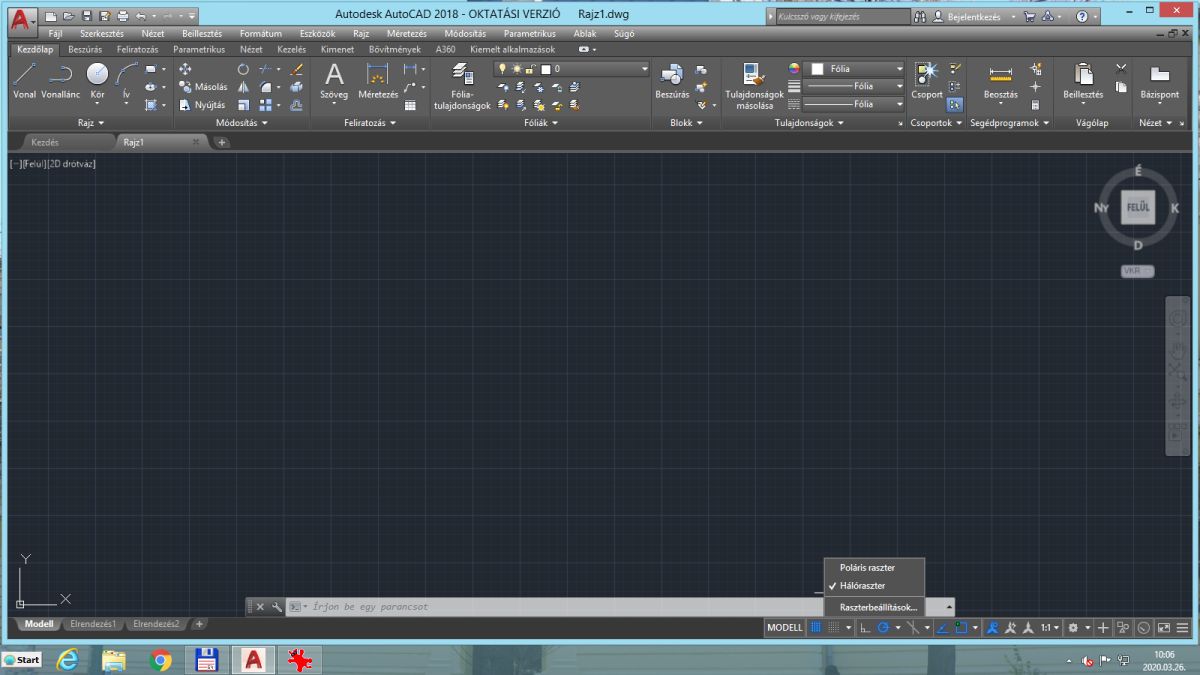 raszterbeállítások
ha ki van pipálva, és egérrel közelítünk egy objektumhoz, akkor zöld ikonnal fogja jelezni, ha illesztés történik, így nagyon könnyű pl. metszéspontra illeszteni egy újabb objektumot
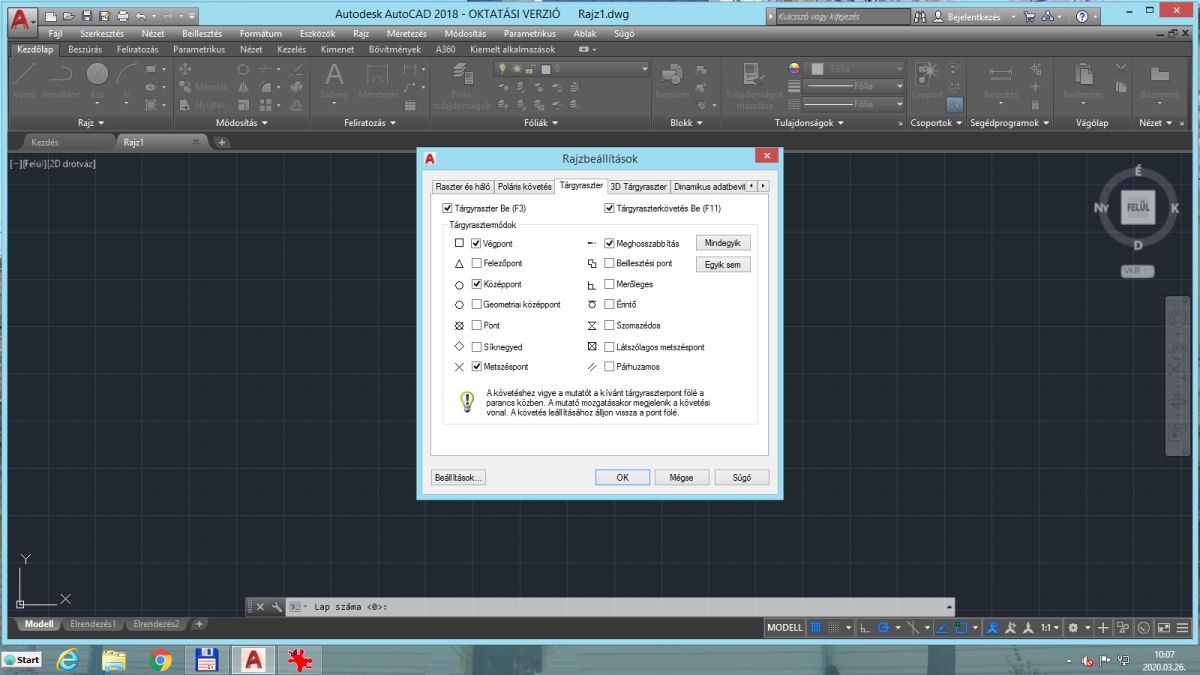 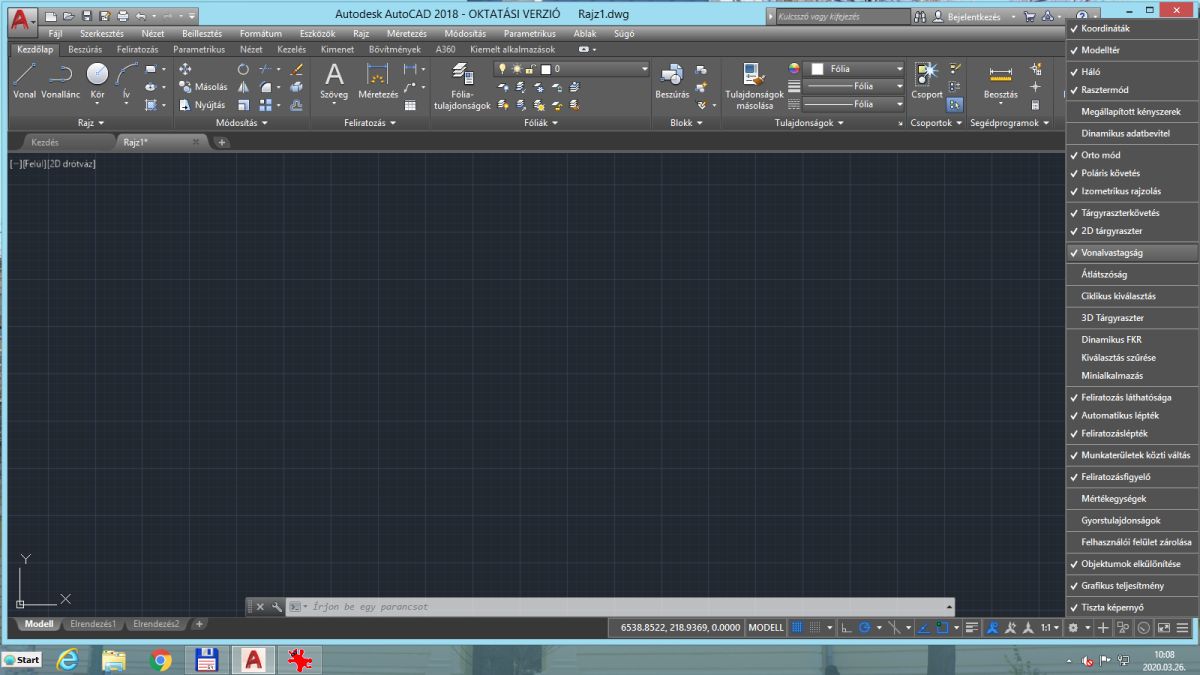 ezeket érdemes
hogy alul mi érhető el, ide kattintva lehet kipipálni
vonalrajzolás
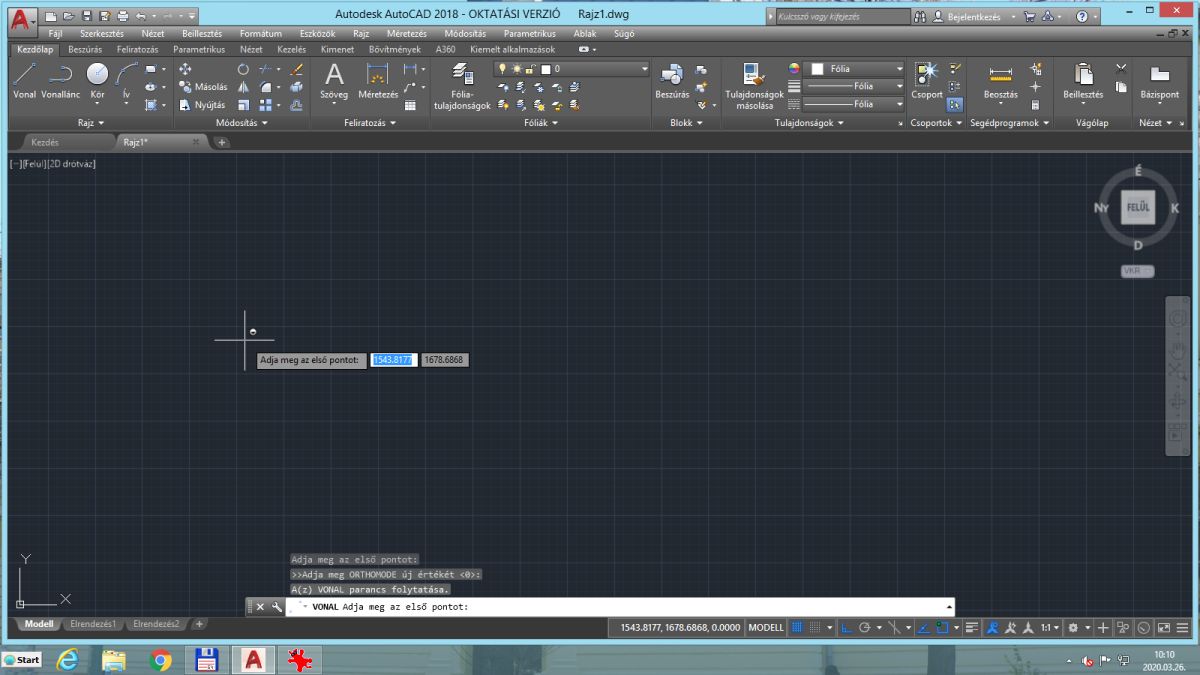 dinamikus adatbevitel; ha csak
kattintunk, akkor itt kezdi
a koordináták sorrendje kötött: az első mindig az X (itt: vízszintes), a második az Y (itt: függőleges), ha van harmadik, akkor az a Z)
vonalláncot rajzol; ha be akarjuk fejezni, akkor az utolsó pont után ESC billentyű
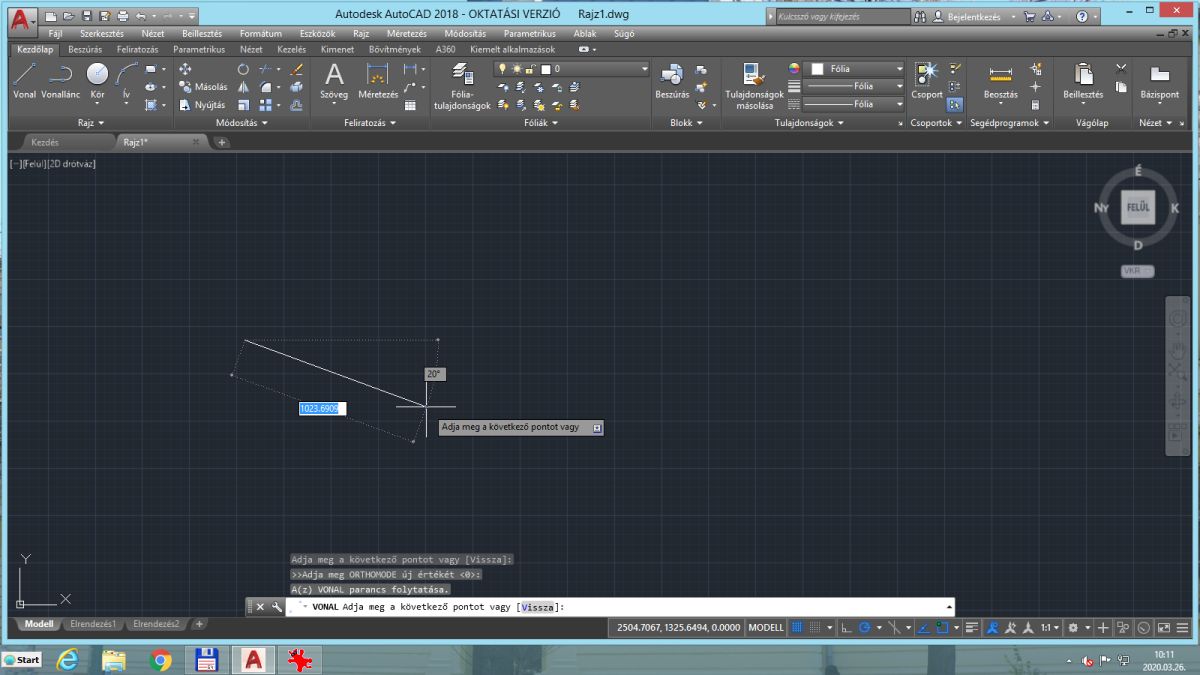 kattintás a végén; VAGY: hossz TAB szög
kész vonal
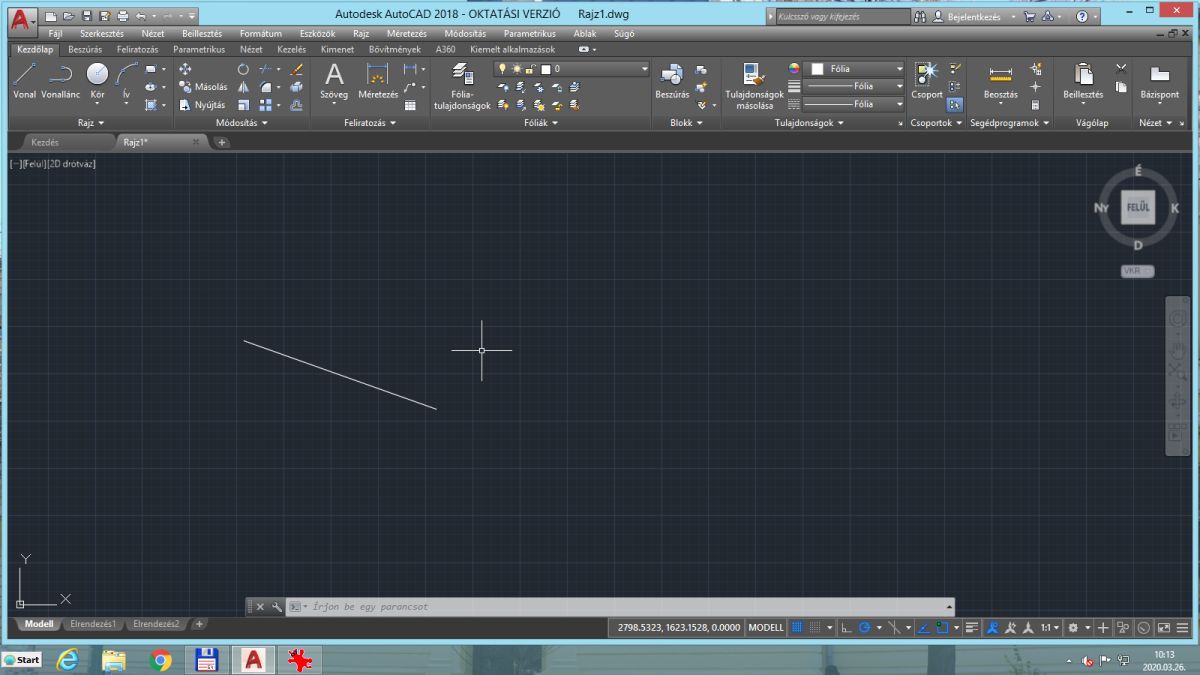 kör (dinamikus adatbevitellel)
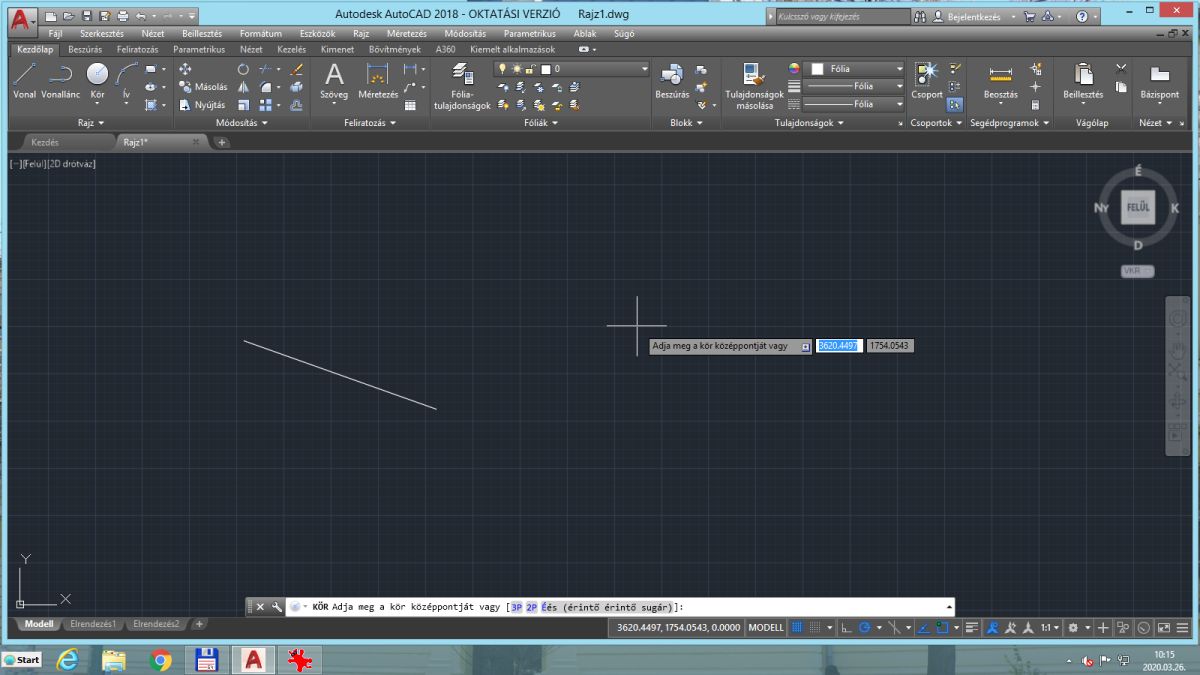 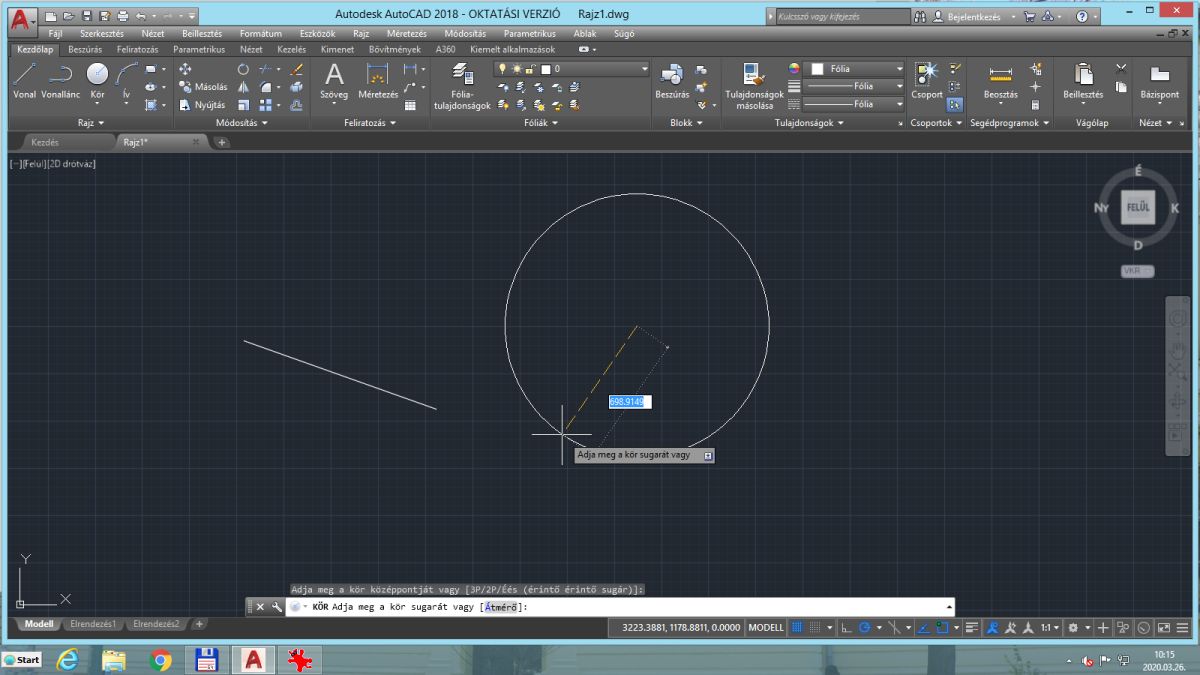 automatikus illesztés (zöld ikon)
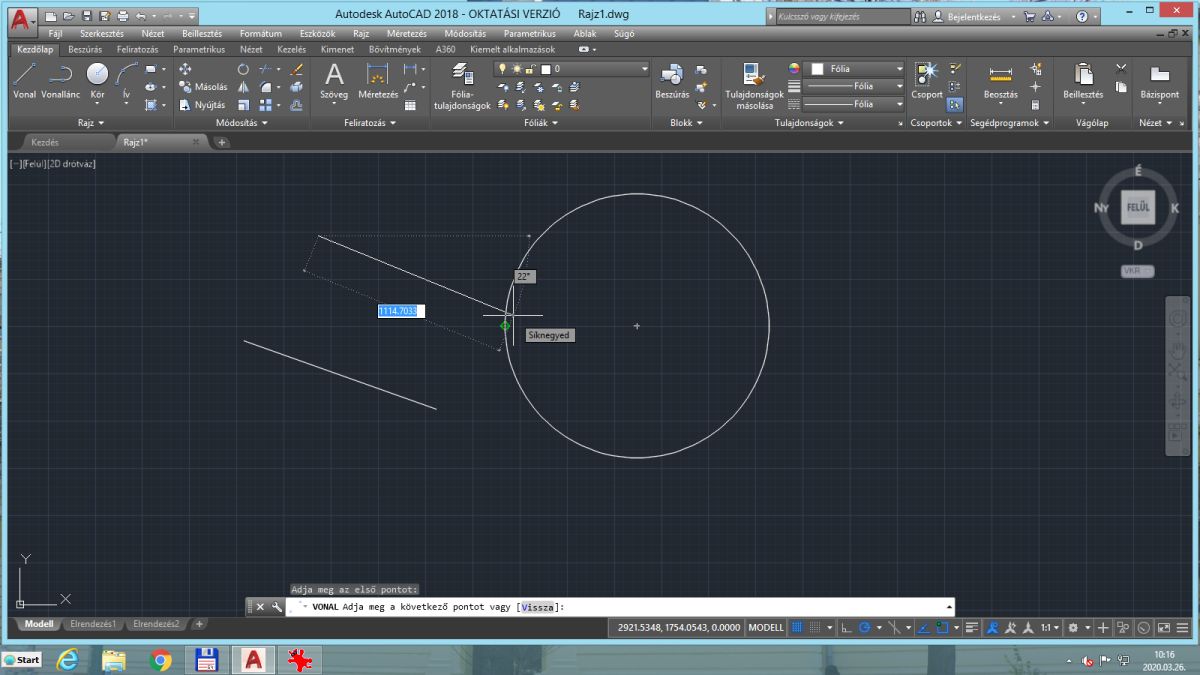 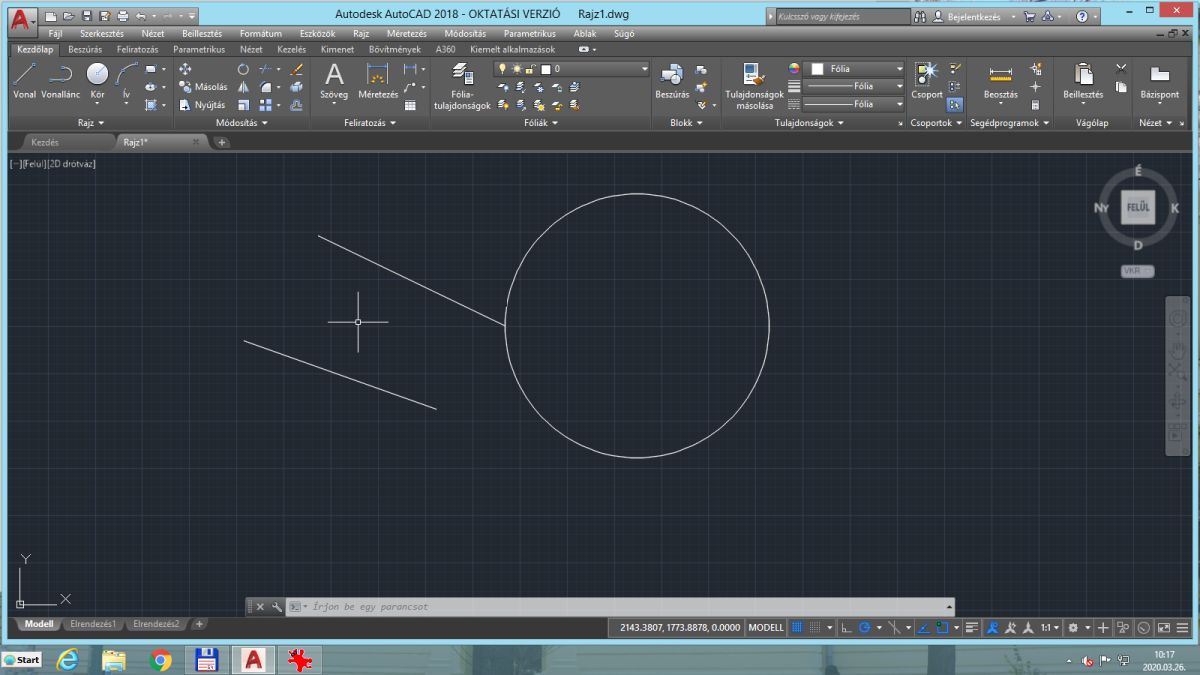 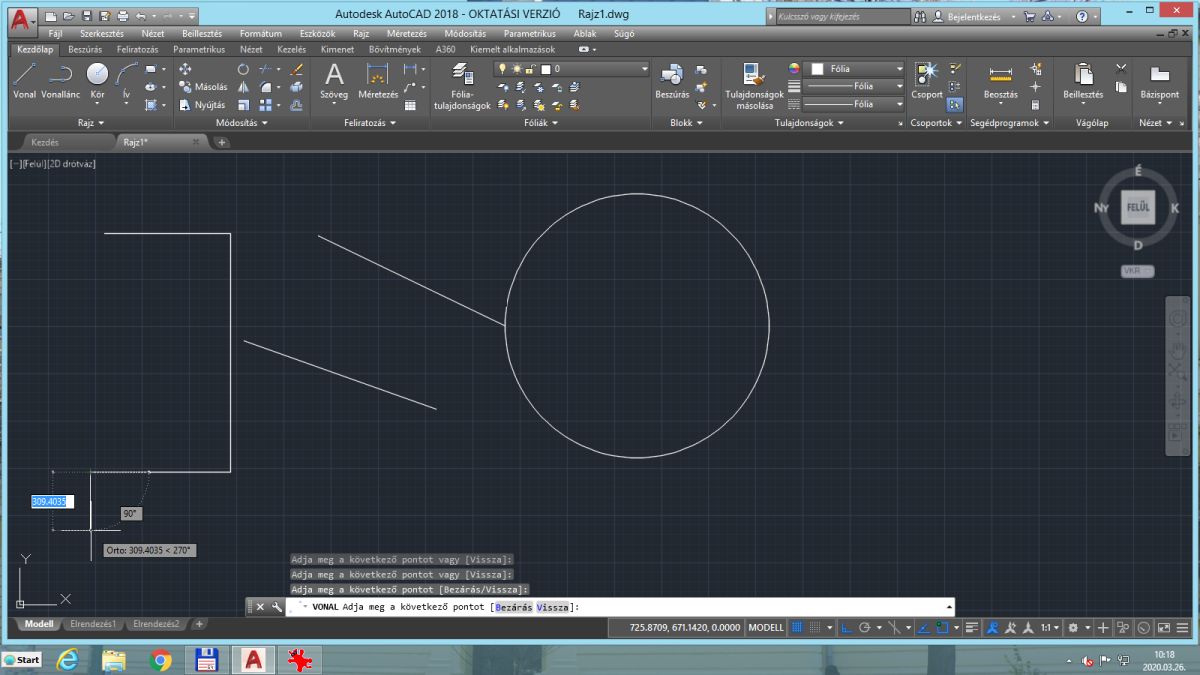 be van kapcsolva az „orto” mód (derékszögű vonalvezetés)
új rajz itt indítható
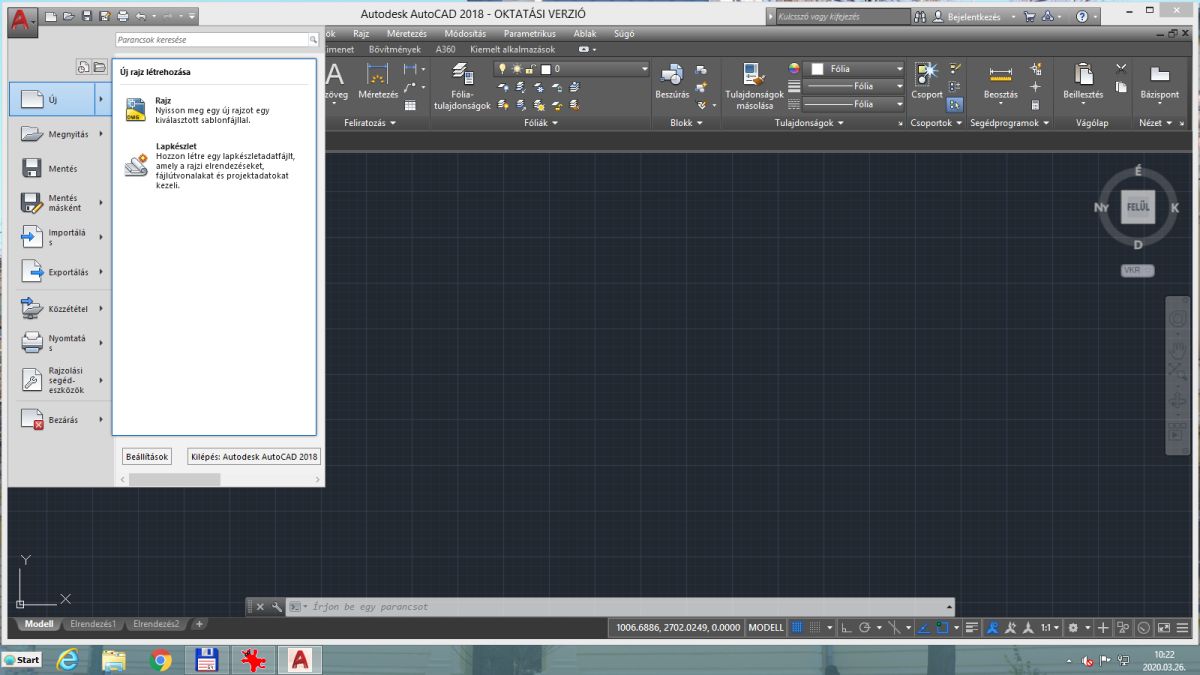 kezdőknek ezt a sablon ajánlom kiválasztani
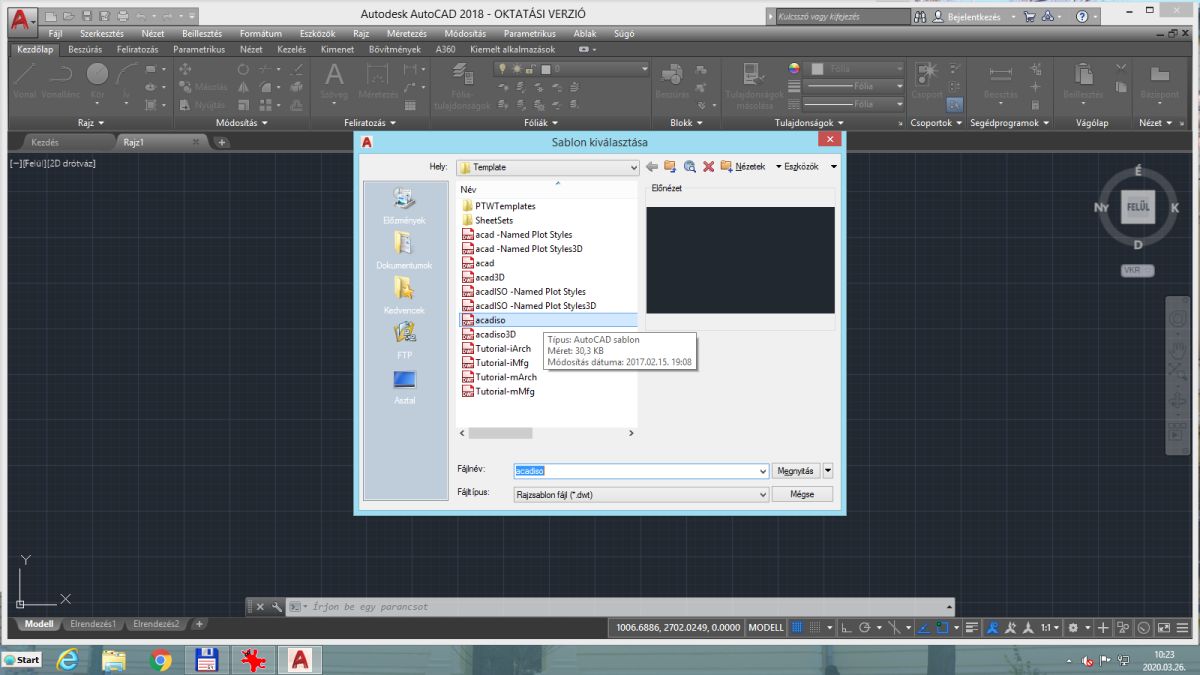 Minden műszaki rajzhoz legalább 3 féle vonal kell:
 vékony folytonos
 vastag folytonos (tárgy szélei)
 vékony pontvonal (szimmetria)

Az AutoCAD-ben ezek mind külön „fólia”-t jelentenek.
Új rajznál csak a vékony folytonos fólia van meg, a vastag folytonos és vékony pontvonal fóliát le kell gyártani. Érdemes minden rajzot a fóliák beállításával elkezdeni; legyen ez automatizmus.
katt ide
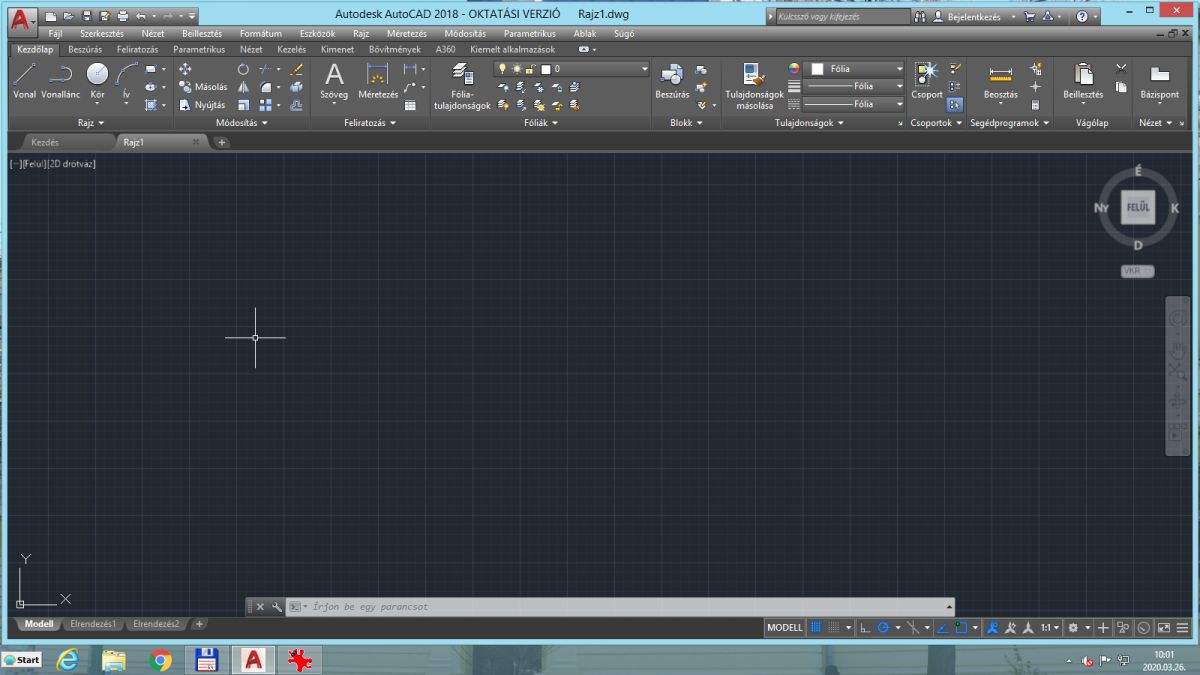 katt ide
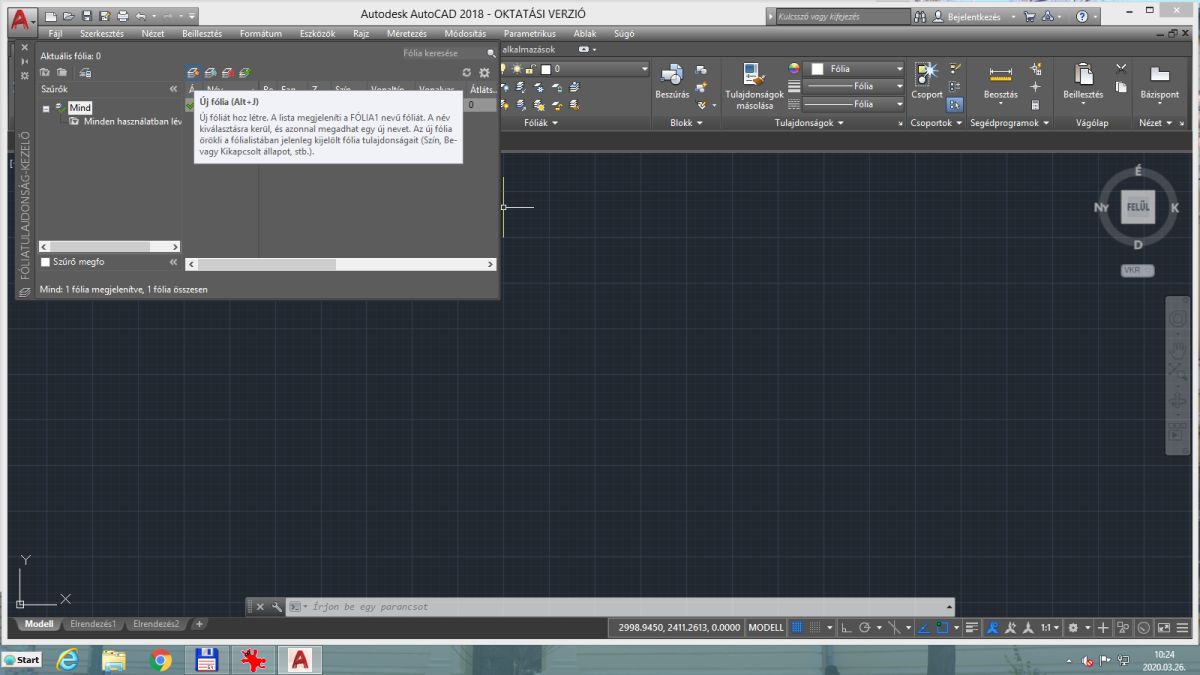 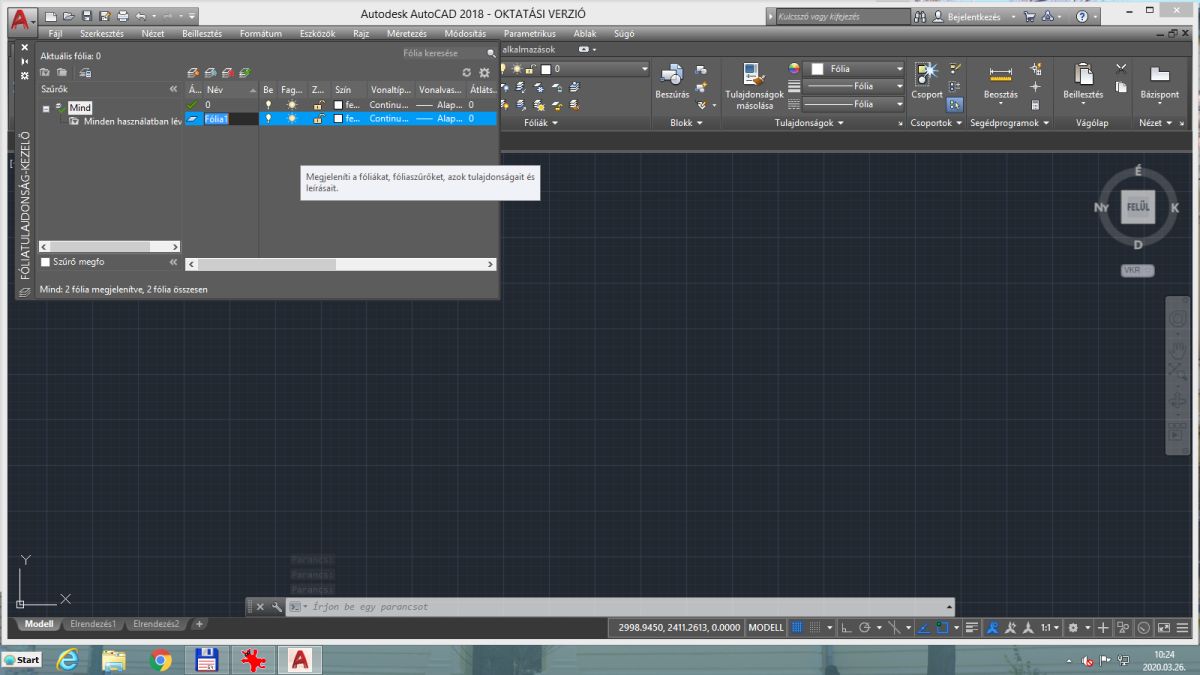 a név azonnal ki van jelölve;
leghelyesebb azonnal átírni (csak gépelni kell)
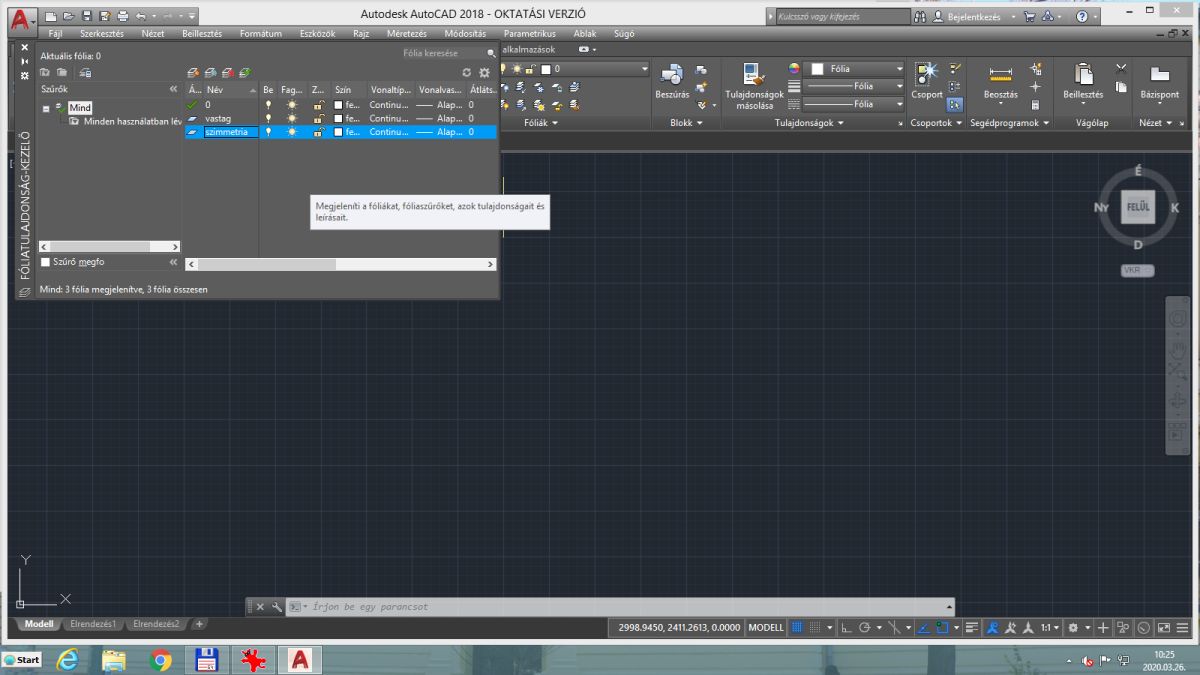 miután mindkét új fólia megvan, lehet ezeket beállítani
katt ide
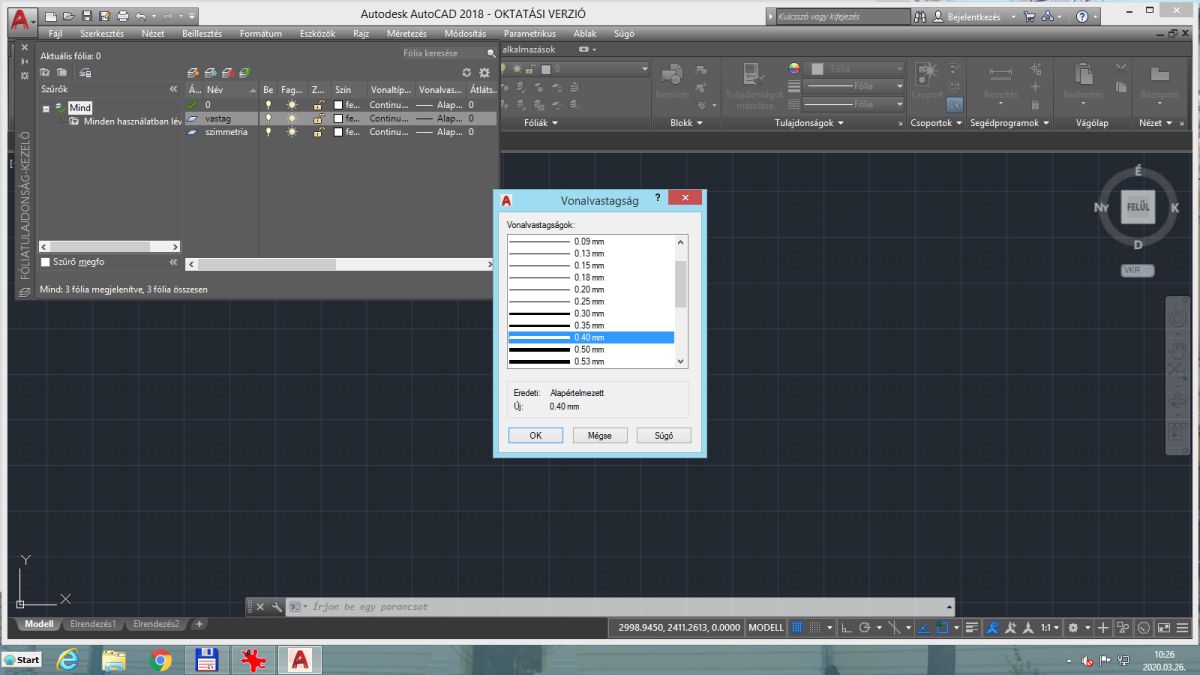 legalább ennyi legyen, hogy
a képernyőn látszódjon is
katt ide
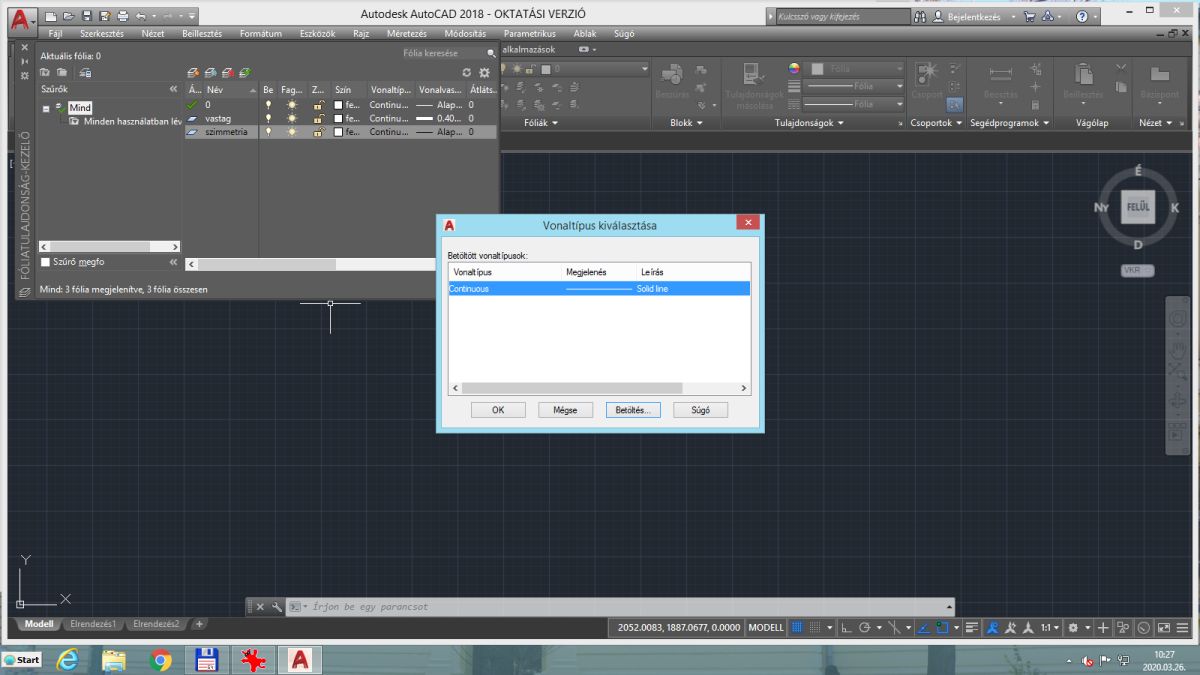 nincs pontvonal; előbb be kell tölteni
ABC-rendben vannak; a 3 PONTVONAL-ból a példarajzokhoz a legsűrűbb illik
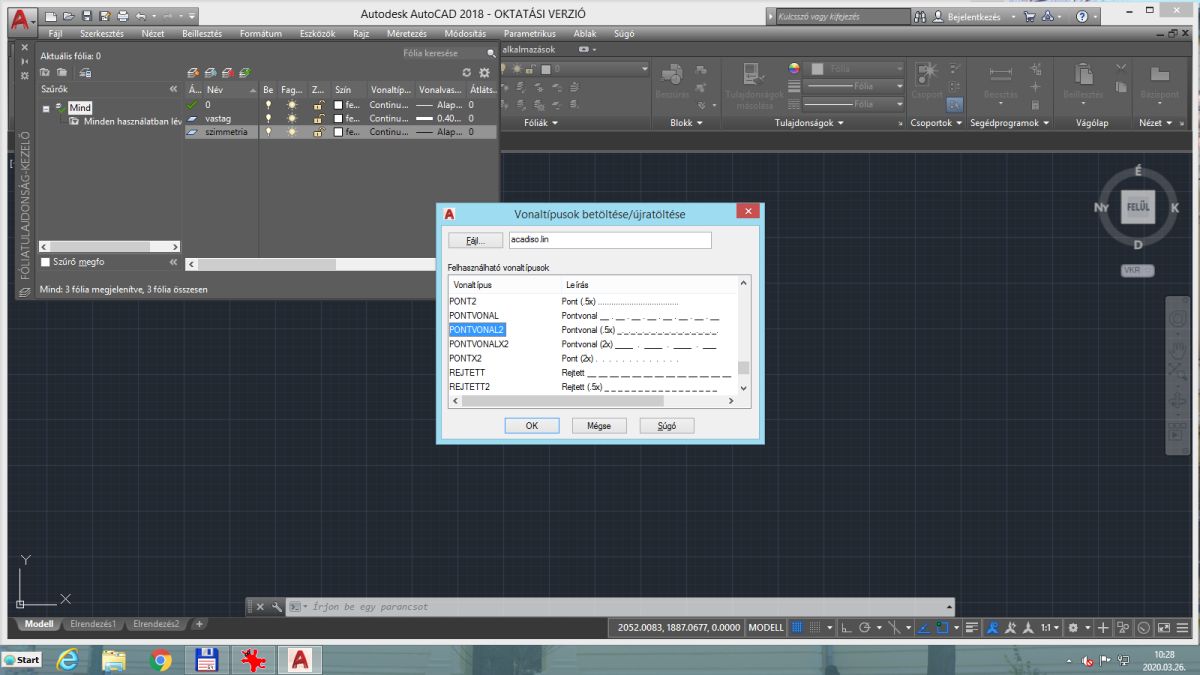 így már kiválasztható
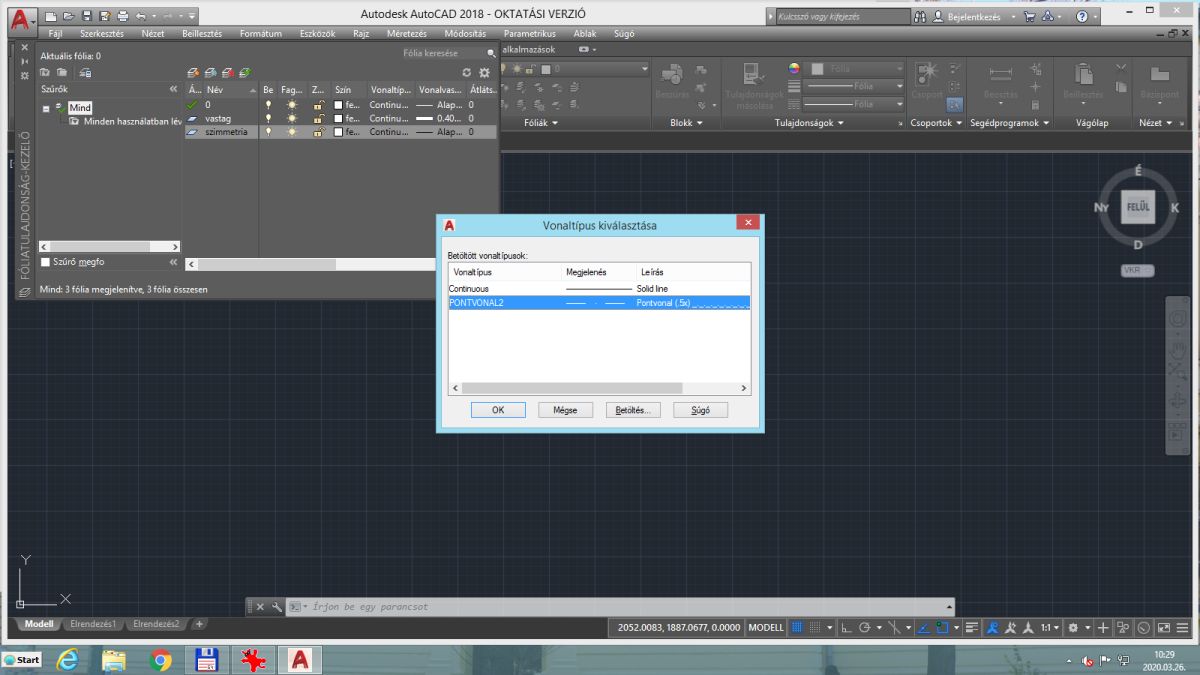 itt bezárható
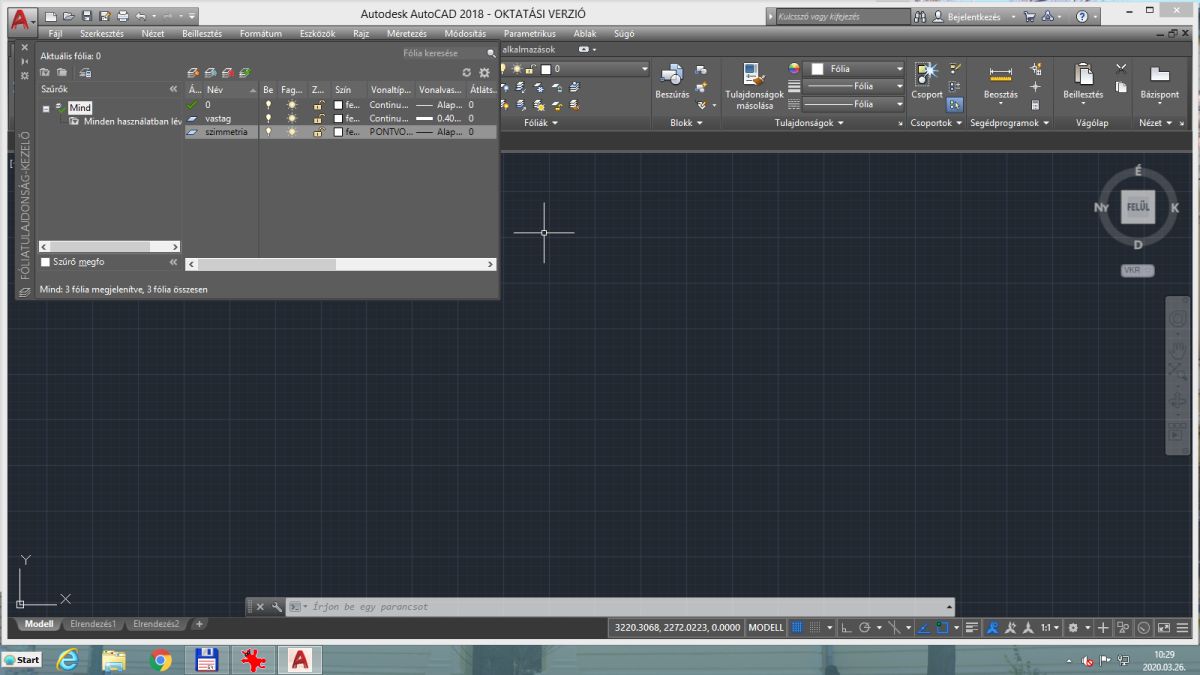 itt lehet választani a fóliák között
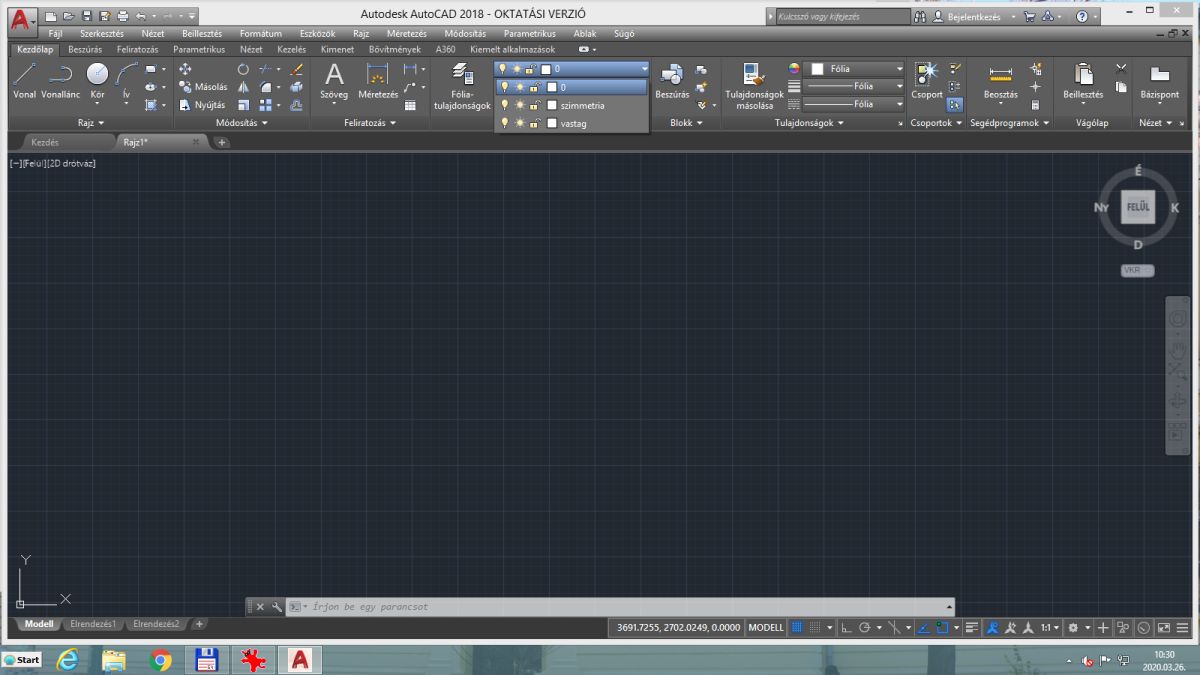